ХХIII КОНФЕРЕНЦИЯ МОЛОДЫХ  ИССЛЕДОВАТЕЛЕЙ          «ШАГ В БУДУЩЕЕ»
 
 
ПРЕЗЕНТАЦИЯ УЧЕНИЦЫ                              РУКОВОДИТЕЛЬ УЧИТЕЛЬ 
 8М класса МБОУ СОШ №15                              ИСТОРИИ МБОУ СОШ №15
МИЗАМЕДОВОЙ ЧИМНАЗ И.                           МНАЦАКАНЬЯН К.Щ.
ПРАВОНАРУШЕНИЯ 
НЕСОВЕРШЕННОЛЕТНИХ, 
КАК СЛЕДСТВИЕ ПРАВОВОЙ 
НЕГРАМОТНОСТИ
СОДЕРЖАНИЕ:
Введение…………………………………………………………………….   1
 Основные причины правонарушений среди несовершеннолетних…….   1-
Семья и школа являются активными субъектами профилактических
 мероприятий, проводимых с несовершеннолетними……………………   3 -6
4. Профилактика безнадзорности и правонарушений 
несовершеннолетних в системе работы ОВД……………………………    6-9
5. Выводы (Заключение)……………………………………………………...9-10
6.  Литература …………………………………………………………………  10
Цель  работы:
понять, кто же такие трудные подростки? 
Почему же среди моих сверстников есть и правонарушители, что их толкает на это?
КЛАССИФИКАЦИЯ ПРИЧИН ДЕТСКОЙ
БЕЗНАДЗОРНОСТИ И БЕСПРИЗОРНОСТИ В СОВРЕМЕННОЙ РОССИИ
Мероприятия на 2017-2018уч.г. этом учебном году.- в 1 четверти уже были проведены классные часы в 7-9-х классах по теме: «Причины правонарушений среди несовершеннолетних»;- во 2 четверти  проведение лектория на тему: «Профилактика правонарушений среди подростков» совместно с психологом школы, инспектором ПДН и родителями;- в 3 четверти   педсовет на тему: 
             «Взаимодействие семьи и школы в воспитании детей»;- во 2 полугодии планируется проведение лектория на тему: «Детская беспризорность и безнадзорность» совместно с классными руководителями 5-11 классов, с участием инспектора ПДН, школьного психолога и нарколога из наркологического центра.
Тест «Выявление правонарушений в школьной среде»: 1. Твой пол: - мужской; - женский  2.В каком классе учишься?3.С каким чувством ты идёшь обычно в школу?а) с удовольствием, с хорошим настроением  б) равнодушно, без удовольствия4.Случалось ли тебе участвовать в драке или чтоб тебя били? Если да, то с кем?а)со сверстниками в школеб)со сверстниками на улицев)со старшими ребятами в школе
г)со старшими ребятами на улице д)с другими людьми е)такого не случалось5.Случалось ли, чтобы кто-либо пытался оскорблять, унижать, издеваться над тобой?а)да, сверстники в школе
б)да, сверстники на улице в)да, старшие ребята в школег)да, старшие ребята на улице  д)да, другие люди  е)нет, такого не случалось
Результаты теста:
 Половина детей в школу идет с удовольствием – 58%, другая половина – равнодушно – 42%.
 Большая часть детей (43 из 84) участвовала в драке –  92%. 
3. Почти половина детей, к сожалению, подверглись оскорблениям, унижениям -  45%.  
4. Отбирали вещи или деньги, у 2-их-0,02%, но они рассказывали дома.
5. Воспитанием занимаются все члены семьи -77уч.- 92%
Задания для учащихся в группах – разбор ситуаций1.Серёжа и Саша играли во дворе в мяч. Ребята разбили мячом окно в доме соседа. Какое правонарушение совершили подростки?2.Учащиеся 7б класса перед уроком физкультуры находились в раздевалке. После звонка все ушли в спортивный зал, а Дима задержался и похитил мобильный телефон у своего одноклассника. Какое преступление совершил подросток? С какого возраста наступает ответственность за это правонарушение? Какое наказание ждет ученика?3.Рома и Петя ехали в автобусе, громко разговаривали, смеялись, нецензурно выражались, агрессивно реагировали на замечания окружающих. Какое правонарушение совершили подростки? С какого возраста наступает ответственность за это правонарушение? Какое наказание можно ожидать?
Исходя из ответов на последние 4 задания теста, можно сделать вывод о том, что правовая грамотность у данных учащихся на среднем уровне, они знают о видах ответственности и о наказаниях за то или иное правонарушение. Примечательно, что правильно ответили в абсолютном большинстве девочки они более подкованы в правовом отношении и как следствие меньше правонарушений..
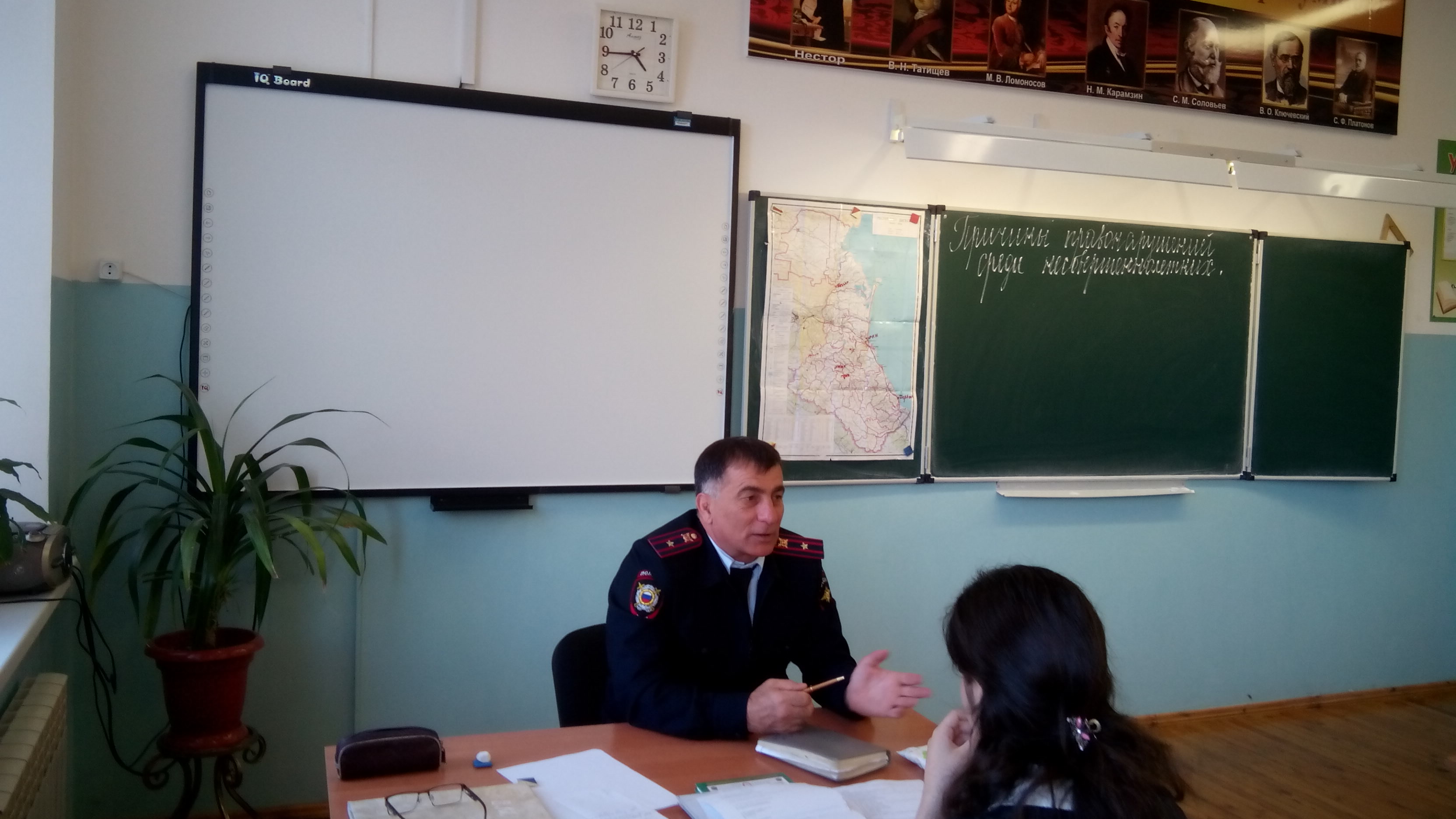 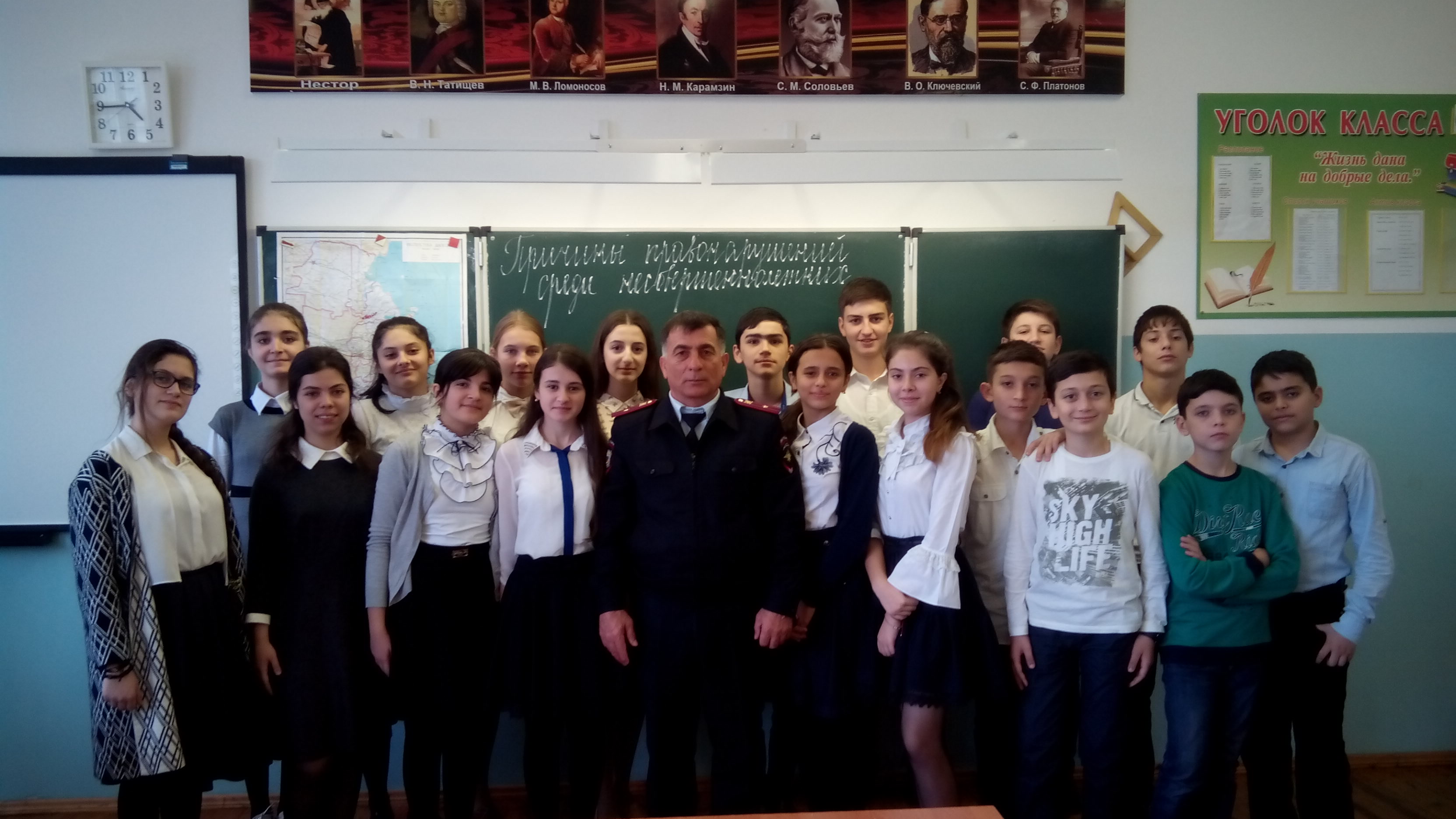 Статистические данные ОВД  г. Дербента за 2017/16 гг.,                                    Соотношение на 1 октября 2017г и этот же период 2016г.:Совершено преступлений – 8 (2017г.)  против 27 (2016г.)Несовершеннолетними – 6 (2017г.)  против 16 (2016г.)Поставлено на учёт до сентября – 25,    Снято – нет   Состояло – 22 в 2016г.Родителей, которые уклоняются от обязанностей на учёте – 6В центре временного содержания несовершеннолетних подростков – 2На родителей несовершеннолетних детей составлено 94 протокола против 76 в 2016г.Протоколы на несовершеннолетних без постановки на учёт – 9 против 3 в 2016г.За безнадзорность – 52 ребенка.